Introduction to Business Intelligence (BI)Unit-1
By: Prof. K.V. PAVAN KUMAR, 
Methodist College of Engg & Tech.,
Abids, Hyd.
1. Business Intelligence - Definition:
The term Business Intelligence (BI) refers to technologies, applications and practices for the collection, integration, analysis, and presentation of business information. 
		The purpose of Business Intelligence is to support better business decision making.
History and Evolution of Business Intelligence:
At the very beginning, historical data mining methods and tools were used for strategic managerial reporting purposes.

The second evolutionary stage is characterized by On-Line Analytic Processing (OLAP) technologies and dimensional analysis of data stored in data warehouses and data marts.
In the third stage Balanced Scorecard methodology is used as a means of Business Intelligence creation. 

With the emergence and growing popularity of EBusiness and other Internet applications and services the new stage of BI appeared since Web analytics and Web mining as a form of BI began to attract the wide professional attention.
The fifth development stage started when usage of Business Dashboard technology became a core component of alerting and alarming systems in business decision-making supported by BI.

Finally, nowadays we are witnessing the era of Mobile and location-based Business Intelligence founded on appropriate mobile and location-aware technologies.
BI Questions
What happened?
What were our total sales this month?
What’s happening?
 Are our sales going up or down, trend analysis
Why?
Why have sales gone down? 
What will happen?
Forecasting & What If Analysis
What do I want to happen?
Planning & Targets
Where is Business Intelligence applied?
Operational Efficiency
Customer Interaction
ERP Reporting
KPI Tracking 
Product Profitability
Risk Management
Balanced Scorecard
Activity Based Costing
Global Sourcing
Logistics
Sales Analysis
Sales Forecasting
Segmentation
Cross-selling
CRM Analytics
Campaign Planning
Customer Profitability
2. Styles of Business Intelligence:
There are 5 Styles of BI, which are presented below: 
1) Enterprise Reporting - Broadly deployed pixel-perfect report formats for operational reporting and scorecards/dashboards targeted at information consumers and executives.
2) Cube Analysis - OLAP slice-and-dice analysis of limited data sets, targeted at managers and others who need a safe and simple environment for basic data exploration within a limited range of data.

3) Ad Hoc Query and Analysis - Full investigative query into all data, as well as automated slice and-dice OLAP analysis of the entire database - down to the transaction level of detail if necessary. Targeted at information explorers and power users.
4) Statistical Analysis and Data Mining - Full mathematical, financial, and statistical treatment of data for purposes of correlation analysis, trend analysis, financial analysis and projections. Targeted at the professional information analysts.
5) Alerting and Report Delivery - Proactive report delivery and alerting to very large populations based on schedules or event triggers in the database. Targeted at very large user populations of information consumers, both internal and external to the enterprise.
3. Types of Business Intelligence Tools:
The following are the types of Business Intelligence Tools:  
a) Spreadsheets – These interactive Computer Applications manage information in a visual format. 
b) Reporting and Querying Software – These tools extract, sort and summarize data. There is a variety of software programs used to present this data, including open-source and commercial software types.
c) Online Analytical Processing – This processing approach quickly answers queries that are multi-dimensional. The types of applications included in this processing include business reporting, marketing, budget and forecasting. 

	d) Data Mining – Data mining is the bridge between statistics and computer science. It is used to uncover patterns in large sets of data.
e) Data Warehousing – This comprehensive database is used for reporting and data analysis. The information is uploaded from a separate operational system. 

	f) Process Mining – This process management technique logs various events to determine business processes. Process mining provides techniques and tools that will discover control data, process and social structures from event logs.
g) Digital Dashboards – A single page interface in real-time that show at-a-glance information. 
	h) Decision Engineering – A frameword that utilizes the best practices for organizational decisional making. It helps businesses make decisions based on a variety of business approaches. 
	i) Business Performance Management – Management and Analytic Processes that manage a business’ performance to achieve short and long-term goals.
4. Benefits of Business Intelligence:
The following are the benefits of Business Intelligence: 
Faster reporting, analysis or planning
More accurate reporting, analysis or planning
Better business decisions
Improved data quality
Improved employee satisfaction
Improved operational efficiency
Improved customer satisfaction
Increased competitive advantage
Reduced costs
Increased revenues
Saved headcount
Bi Applications & technologies can help companies analyse:
Changes trends in Shares
Changes in customer behavior  and spending patterns
Customers' preferences  
Company capabilities 
Market conditions
Significance of Bi:
Companies need to have accurate, up-to-date information on  customer preferences . 

So that company can quickly adapt to their changing demands. 

BI applications can also help managers to be better informed  about actions that a company’s competitors are taking.
It helps analysts and managers to determine which adjustments are most likely to respond to changing trends. 

IT can help companies develop a more consistent, data-based  decision, which can produce better results than making business  decisions by  “guesswork”.
Dashboards
Key Performance Indicators
Graphical OLAP
Forecasting
Graphical Reporting
BI DASH BOARDS:
BI dashboards can provide a customized  snapshot of daily operations, and assist the  user in identifying problems and the source of  those problems, as well as providing  valuable, up-to-date information about  financial results, sales and other critical  information – all in one place
	Key Performance Indicators
	BI provides simplified KPI management and tracking  with powerful features, formulae and expressions, and  flexible frequency, and threshold levels. This module  enables clear, concise definition and tracking of  performance indicators for a period, and measures  performance as compared to a previous period.
Intuitive, color highlighters ensure that users can see  these indicators in a clear manner and accurately  present information to management and team  members. Users can further analyse performance with  easy-to-use features like drill down, drill through, slice  and dice and graphical data mining
GRAPHICAL BI:
	Graphical Business Intelligence (BI) OLAP  technology makes it easy for the users to  find, filter and analyse data, going beyond  numbers, and allowing users to visualize the  information with eye-catching, stunning  displays, and valuable indicators and  gauges, charts, and a variety of graph types  from which to choose
inFORECASTING & PREDICTIVE ANALYSIS:
	Predictive analysis uses historical  product, sales, pricing, financial, budget and  other data, and forecasts the measures with  numerous time series options, 
Ex:  year, quarter, month, week, day,  hour or even second to improve your planning  process.
BI REPORTS: 
	BI Reports delivers web-based BI reports to  anyone (or everyone) in the organization  within minutes! 
	The BI suite is simple to
use, practical to implement and affordable for  every organization. With our BI reporting and  performance reporting module, you just point-  and-click and drag-and-drop and you can  instantly create a report to summarize your  performance metrics, or operational data
5. Real-time Business Intelligence:
Real-time business intelligence (RTBI) is a concept describing the process of delivering business intelligence (BI) or information about business operations as they occur.  
	Real time means near to zero latency and access to information whenever it is required.
Data latency
1. Data latency is the time it takes for data Packets to be stored or retrieved.  
2. In business intelligence (BI), data latency is how long it takes for a business user to retrieve source data from a data warehouse or business intelligence dashboard.
How Many Matches?
How Many Matches Now?
BI in Decision-Making:
With high consumer expectations in the competitive market, decisions that are based on the most current data available improve customer relationships, increase revenue, maximize operational efficiency. 
	Real-time business intelligence systems mainly provide the information necessary to tactical take advantage of events as they occur.
Significance of Latency in BI:
All real-time business intelligence systems have some latency, but the goal is to minimize the time from the business event happening to a corrective action or notification being initiated. 
	Analyst Richard Hackathorn describes three types of latency: 
Data latency: the time taken to collect and store the data
Analysis latency: the time taken to analyze the data and turn it into actionable information
Action latency: the time taken to react to the information and take action
Real-time business intelligence technologies are designed to reduce all three latencies to as close to zero as possible, whereas traditional business intelligence only seeks to reduce data latency and does not address analysis latency or action latency since both are governed by manual processes.

Some commentators have introduced the concept of right time business intelligence which proposes that information should be delivered just before it is required, and not necessarily in real-time.
6) Business Intelligence Value Chain:
In Competitive Market place, it is vital for every business enterprise whether small or big to cope with the pace of the market growth. 
This is why organizations are becoming more dependent on data or information for improving development of product and services that can outsell their competitors.
Organizations are primarily relying on analytical database solutions like data warehouses. However, in the entire process this information and later applying them in action describes a chain of methods called value chain.  
Value chain is the process that converts data into information and then applies that knowledge in taking productive business decision, and the outcome is the ultimate value.
What is the primary objective of most analytic decision support systems?
Monitor the performance results of Key Business Processes. 
Each business Process produces unique metrics at unique time intervals with unique granularity and dimensionality. 
Each process typically spawns one or more fact tables 
Value chain provides high-level insight into the overall enterprise data warehouse.
Concept of a Cube or Pivot Table
Product – Chocolate
Month – May 2017
Region – Hyderabad
Measure – Sales
Month
Region
Product
How much Chocolate did we sell in the Hyderabad in May 2017?
BUSINESS INTELLIGENCE VALUE CHAIN:
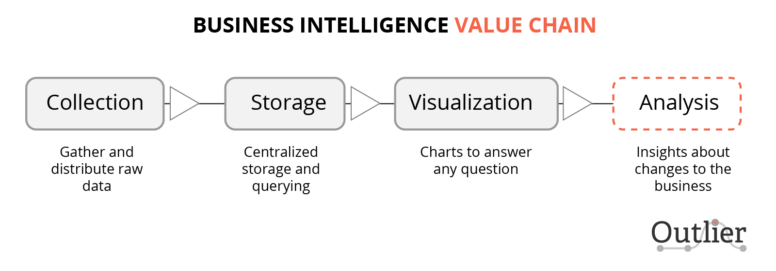 7) Architecture Business Intelligence:
A business intelligence architecture is a framework for organizing the data, information management and technology components that are used to build business intelligence (BI) systems for reporting and data analytics. 
The underlying BI architecture plays an important role in business intelligence projects because it affects development and implementation decisions.
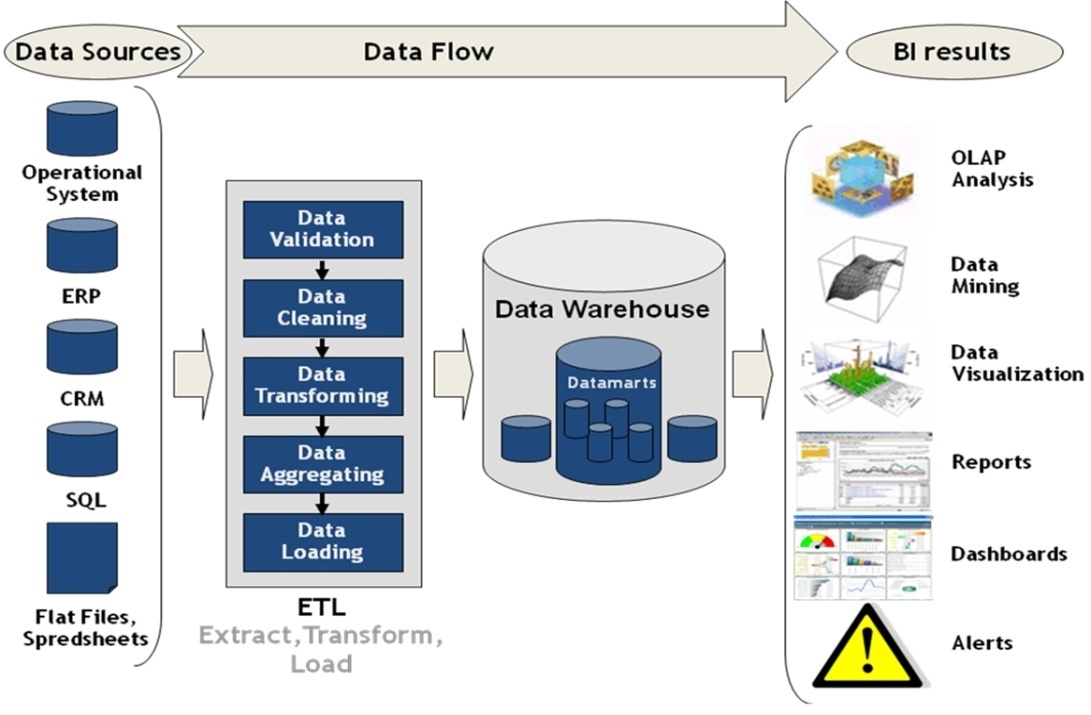 The data components of a BI architecture include the data sources that corporate executives and other end users need to access and analyze to meet their business requirements.
Important criteria in the source selection process include data currency, data quality and the level of detail in the data. 
Both structured and unstructured data may be required as part of a BI architecture, as well as information from both internal and external sources.
END OF UNIT-1